НОВАЯ КОНЦЕПЦИЯ ЭКОЛОГИЧЕСКОГО ОБРАЗОВАНИЯ 
(в системе общего образования)
https://docs.edu.gov.ru/document/3da3f2dbd81de632a44729cf4fc40ea9/?ysclid=l7rekrr47k569964819
ФУМО, 29.04.2022
Е.Н. Дзятковская
д.б.н., профессор,
ведущий научный сотрудник ФГБНУ «Институт стратегии развития образования Российской академии образования»
dziatkov@mail.ru       http://partner-unitwin.net/
особый статус
ЕДИНСТВЕННЫЙ ВИД ОБРАЗОВАНИЯ, КОТОРЫЙ ОТРАЖЕН В КОНСТИТУЦИИ РОССИЙСКОЙ ФЕДЕРАЦИИ

ЕДИНСТВЕННЫЙ ВИД ОБРАЗОВАНИЯ, О КОТОРОМ ГОВОРИТСЯ В СТРАТЕГИИ НАЦИОНАЛЬНОЙ БЕЗОПАСНОСТИ РОССИЙСКОЙ ФЕДЕРАЦИИ

7-ФЗ: В ЦЕЛЯХ ФОРМИРОВАНИЯ ЭКОЛОГИЧЕСКОЙ КУЛЬТУРЫ … УСТАНАВЛИВАЕТСЯ СИСТЕМА ВСЕОБЩЕГО И КОМПЛЕКСНОГО ЭКОЛОГИЧЕСКОГО ОБРАЗОВАНИЯ

ЭТО ОБРАЗОВАНИЕ, КОТОРОЕ НЕОБХОДИМО ДЛЯ РЕАЛИЗАЦИИ ВСЕХ ЦЕЛЕЙ УСТОЙЧИВОГО РАЗВИТИЯ. 

ЭТО ПЛАТФОРМА ОБРАЗОВАНИЯ ДЛЯ УСТОЙЧИВОГО РАЗВИТИЯ, КОТОРАЯ  «ГАЛЬВАНИЗИРУЕТ» ЕГО 

СТРАТЕГИЧЕСКОЕ ПЛАНИРОВАНИЕ РАЗВИТИЯ РФ НАПРАВЛЕНО НА РЕШЕНИЕ ЗАДАЧ  УСТОЙЧИВОГО СОЦИАЛЬНО-ЭКОНОМИЧЕСКОГО РАЗВИТИЯ РОССИЙСКОЙ ФЕДЕРАЦИИ  (172-ФЗ)
особый статус
Стратегия национальной безопасности Российской Федерации, утвержденной Указом Президента Российской Федерации от 2 июля 2021 года № 400 

Федеральный закон от 10 января 2002 года № 7-ФЗ «Об охране окружающей среды» 

Конституция Российской Федерации, статья 114, пункт е6
Экологическое образование в системе общего образования – часть непрерывного процесса экологического образования на протяжении всей жизни, начиная с дошкольного возраста и продолжая на всех формальных и неформальных этапах (Тбилиси, 1977)
Оно ориентировано на решение стратегических задач 
экологически безопасного социально-экономического 
развития страны
язык
Люди избавились бы от половины своих неприятностей, 
если бы смогли договориться о значении слов. 
Рене Декарт
ВСЕ НАЧИНАЕТСЯ С ЯЗЫКА!
Экологическое образование – это не столько раздел биологии, сколько комплексная дисциплина о единстве развития природы и общества, гармоничное единение естественных и гуманитарных наук, опыта природопользования в прошлом и настоящем 
                                               («Повестка дня – XXI», Рио-
                                                      де-Жанейро в 1992 г. ).
язык
1977. ТБИЛИСИ.
Первая Всемирная межправительственная конференция по вопросам образования в области окружающей среды
Руководящие принципы - экологическое образование должно
рассматривать окружающую среду во всей ее совокупности - природной и созданной, технологической и социальной (экономической, политической, культурно-исторической, этической, эстетической);

быть непрерывным процессом на протяжении всей жизни, начиная с дошкольного возраста и продолжая на всех формальных и неформальных этапах;

быть междисциплинарным в своем подходе, опираясь на конкретное содержание каждой дисциплины, что позволяет получить целостную и сбалансированную перспективу;

;
язык
1977. ТБИЛИСИ.
Первая Всемирная межправительственная конференция по вопросам образования в области окружающей среды
Руководящие принципы - экологическое образование должно
D.  изучать основные экологические проблемы с местной,   
     национальной, региональной и международной точек зрения, чтобы учащиеся имели представление об экологических условиях в других географических районах;

E.   сосредоточиться на текущих и потенциальных экологических     
      ситуациях, принимая во внимание историческую перспективу;

F.    пропагандировать ценность и необходимость местного,  нацио-     
      нального и международного сотрудничества в         предотвращении и решении экологических проблем
язык
ЭКОЛОГИЧЕСКОЕ ОБРАЗОВАНИЕ направлено на формирование современной экологической культуры личности (в интересах устойчивого развития),
выполняет в системе общего образования 
интегрирующую (1), 
культуротворческую (2) и 
мировоззренческую (3) роль: 


(1) выходит за рамки изучения только основ биоэкологии, географии и вопросов охраны природы, устанавливает связи всех учебных предметов и видов деятельности обучающихся, как естественнонаучной, так и социально-гуманитарной (история культуры, литература, этика, эстетика, обществознание), и технологической  направленности, на основе понимания, интерпретации и осмысления их содержания с позиции  экологического императива и принципов биосферосовместимого образа жизнью;
язык
(2) создает условия для культурной самоидентификации обучающихся, присвоения ими традиционных российских духовно-нравственных ценностей  (жизнь, природа, Родина, семья, …), понимания вклада российской культуры и отечественной науки в становление и развитие науки о биосфере и устойчивом развитии, планетарной роли России по поддержанию равновесия биосферы в качестве экологического донора планеты, воспитания моральной ответственности за личный вклад в сбережение эколого-культурного и природного наследия народов России, сохранение окружающей природной среды, обеспечение безопасности и здоровья человека; освоение новых культурных универсалий (устойчивого развития); распространения идей, норм, принципов современной экологической культуры, направленной на цели устойчивого развития;
язык
(3) формирует у обучающихся естественнонаучно-гуманитарную картину мира в его целостности на основе теории универсального эволюционизма;  понимания всеобщности связей и взаимозависимостей в глобальном мире ограниченных ресурсов; иерархической системы ценностей и осмысленной внутренней позицию личности, отражающих результаты экологического, патриотического, гражданского и нравственного воспитания  обучающихся.
язык
ЭКОЛОГИЯ – широкая междисциплинарная область научных знаний,  изучающая экологические связи и отношения в экологических системах  разного уровня. 
Э. не изучает объекты окружающего мира (как это делает природоведение, биология и т.д.), а относится к группе, так называемых, аспектных наук, как философия (изучает всеобщие связи и отношения) и математика (изучает количественные связи и отношения в окружающем мире). 
Ключевые понятия экологии носят соотносительный характер.
язык
ПРИРОДА – 
все существующее на Земле и в космосе (природа в широком смысле); 
все, что не создано деятельностью человека, но является источником создания человеком мира вещей; 
бытов. – места вне городских застроек (зеленые насаждения, водоемы, парки, сады).




ЭКОЛОГИЧЕСКАЯ СИСТЕМА - элементарная структурная единица биосферы, самоорганизующаяся и саморегулирующаяся, занимающая определенное пространство, способная к адаптации к изменяющимся условиям внутренней и внешней среды, состоящая из сообщества живых организмов (биоценоз) и среды их обитания, в которой поддерживается относительное постоянство состава, пригодное для жизни биоценоза.
ЕДИНСТВЕННОЕ СРЕДСТВО 
СОХРАНИТЬ ОКРУЖАЮЩУЮ СРЕДУ, ПРИГОДНУЮ ДЛЯ ЖИЗНИ
– ДИКАЯ ПРИРОДА
язык
ЭКОЛОГИЧЕСКИЙ ИМПЕРАТИВ – ТАБУ ПРИРОДЫ. та граница допустимой активности человека в окружающей его природной среде, которую он не имеет права переступать ни при каких обстоятельствах, поскольку за ее пределами происходит разрушение экологических условий жизни человека как биологического существа. 



Экологический императив означает объективную неизбежность ограничения потребления и использования природных ресурсов человечеством в связи с ограниченной возможностью естественных экологических систем самовосстанавливаться и поддерживать состав окружающей среды, к которому человек адаптировался.
У КАЖДОГО  БИОЛОГИЧЕСКОГО ВИДА  ЕСТЬ ГРАНИЦЫ  ВЫЖИВАНИЯ
язык
ЭКОЛОГИЧЕСКАЯ КУЛЬТУРА личности – интегральный результат всего общего образования, во взаимосвязи всех его предметных областей, учебных предметов, внеурочной деятельности; который выражается в 
экологической и эколого-культурной грамотности человека, 
его экологическом мышлении, 
экологически ответственном мировоззрении и поведении, 
внутренней нравственно-экологической позиции личности 
и ее экологической образованности, 
способности повышать экологическую культуру у себя и в своем окружении.
язык
УСТОЙЧИВОЕ РАЗВИТИЕ (местного сообщества, региона, страны или цивилизации в целом) – биосферсовместимое социально-экономическое развитие сообщества людей. Это социально-экономическое  развитие, которое не выходит за пределы хозяйственной емкости ближайших жизнеобеспечивающих естественных экологических систем. Это социально-экономическое  развитие, которое учитывает способность окружающих естественных экологических систем к самовосстановлению, самоочистке воздушной, водной и почвенной сред, поддержанию экологического качества окружающей человека среды (в пределах допустимых для жизни и здоровья людей колебаний физических, химических, микробиологических показателей среды).
Академик В. А. КОПТЮГ: 

Что же такое концепция устойчивого развития?.. 

Она ставит во главу угла примат духовных ценностей над материальными. Человечество не должно чересчур увлекаться тем, что представляет собой избыточное потребительство...

2. Из этого вытекает второе базовое положение концепции, касающееся давнего спора: какие интересы должны учитываться прежде всего — индивидуальные или общественные? Ответ: интересы общества выше всего, а человек располагает свободой действий, но в рамках тех норм и ограничений, которые вводит общество.

3. И, наконец, примат государственного регулирования (законодательного и с помощью экономических механизмов) над действием чисто рыночных сил...
ОТЕЧЕСТВЕННЫЕ  КОНЦЕПЦИИ
ЭКОЛОГИЧЕСКОГО ОБРАЗОВАНИЯ
ЗАРУБЕЖНЫЕ  ПОДХОДЫ К
ЭКОЛОГИЧЕСКОМУ ОБРАЗОВАНИЮ
Предмет изучения - экологические связи живых систем (но не человека) с окружающей их средой (только природной). Цель: воспитание любви к природе, бережного отношения к ней в целях рационального использования природных ресурсов. Основа - природоохранное просвещение, в школе – освоение научных основ экологии.
Критика: биологии недостаточно. Нужна экологизация всех естественнонаучных предметов
1982
Вовлечение в практику  
сбережения природных
ресурсов, охраны природы,
«зеленый» образ жизни,
про-экоогическое поведение.

Критика:  недостаточность
экологических знаний,
экологическая безграмот-
ность
1991
Предмет изучения - экологические связи живых систем (и человека) с окружающей их средой (социо- природной). Ставилась междисциплинарная цель формирования ответственного отношения к окружающей среде и здоровью. Распространение идей экологической психологии по формированию экологического сознания. Психологические диагностики отношения человека к миру природы
Критика: оторванность от практики, от
природы
ОТЕЧЕСТВЕННЫЕ  КОНЦЕПЦИИ
ЭКОЛОГИЧЕСКОГО ОБРАЗОВАНИЯ
ЗАРУБЕЖНЫЕ  ПОДХОДЫ К
ЭКОЛОГИЧЕСКОМУ ОБРАЗОВАНИЮ
Предмет изучения: экологические  проблемы социоприродных систем,  пути их решения в интересах устойчивого  развития на основе экологического императива.
Предметно-деятельностный подход.
Формирование экосистемной познаватель-ной модели, экологической грамотности,  экологической этики, экологической безопасности,  экологической культуры. 
Критика: отсутствие  валидных диагности-ческих методик. Проотиворечия:  культура как интегральный результат общего образования и предметная форма организации образовательного процесса
Запад.
Внимание: 
экологическая компетенция,  
функциональная экологическая 
грамотность  (но специалисты 
так и не пришли к консенсусу.) 
Три термина –
энвайронментальная грамотность, 
экологическая грамотность, 
экограмотность.

Критика: не определен
необходимый минимум знаний

Сейлан Ч. , Блюмштейн Д. Провал экологического образования (и как мы можем это исправить). Беркли и др. : Изд-во Калифорнийского ун-та, 2011. 247 с
2010
2022
Предмет изучения: фундаментальные и прикладные стороны экологических связей и отношений в социоприродных экологических системах, во взаимосвязи их природных, социальных и экономических процессов, включая вопросы этики, мировоззрения, самоиденти-фикации в культуре устойчивого развития.    
Понятийно-терминологический аппарат. Системность конструирования экологического образования.
МНЕНИЕ  американских ученых СЕЙЛАНА  И  БЛЮМШТЕЙНА
О ПРОБЛЕМАХ ЭКОЛОГИЧЕСКОГО ОБРАЗОВАНИЯ  В США
Образовательная система США оказалась неспособна сформировать ответственных граждан, бережно относящихся к природе, говорит морской эколог Чарльз Сейлан
Экологическое образование – это образование, которое вы не получаете из-за того, что идете в школу (Vare, 1998)
«экологическая проблематика слишком политизирована»
«экологическое образование, как правило, основано на идее, что человек осведомлённый будет поступать правильно. Мы работали с высокопро-свещённым сообществом, которое ничего не делало правильно».
Авторы предлагают восстановить в школах некоторые из предметов, которые сейчас приходят в упадок, – такие, как, например, литература, поэзия, эстетика (а мы напротив, сокращаем по ним часы…).
МНЕНИЕ  американских ученых СЕЙЛАНА  И  БЛЮМШТЕЙНА
Авторы подчеркивают необходимость пересмотра «американской мечты», приоритетов и самого определения «успеха в жизни», – в жизни есть нечто большее, чем накопления богатств и материальных благ. 

Утопия? Более чем двух тысячелетняя «прививка» человечеству десяти заповедей не сделала его кардинально лучше
«Экологическая ответственность — это универсальная объективная ценность, точно так же, как, например, уважение к закону.

Она заслуживает центрального места в системе государственного образования с уроками по окружающей среде, пронизывающими каждый день учащихся»
ИЗ ИНТЕРВЬЮ Ч. СЕЙЛАНА
Вы говорите, что от термина «экологичность» надо уйти. 
Что должно ему придти на смену?

— Ответственное гражданство. Нужно учить морали. Чем-то пожертвовать ради общего блага – а это именно то, что нужно сделать, если мы хотим хоть как-то начать решать те экологические проблемы, которые есть сейчас, и те, с которыми мы столкнёмся в будущем …
…упрощать сложные явления жизни, предоставляя их детям в доступной форме; выбирать для изучения наиболее типичные и важные моменты из опыта человечества; содействовать выравниванию социальных различий, создавая «единство мыслей и координированность действий»...
…в 21 веке основа - нравственное, системное образование. Творчество без нравственности, как показал ХХ век, опасно…
ИЗ ИНТЕРВЬЮ Ч. СЕЙЛАНА
В чём провалилось экологическое образование? 

…Необходимость решения проблемы на другом уровне – формулировании новой парадигмы мышления и образования.
…Необходимо познание человеком своего предназначения. Задача новой системы образования в ХХ1 веке – помогать в развитии интересов, склонностей, способностей человека (непрерывное образование) в контексте планетарного мышления…
…думаю, проблема нами не поставлена правильно до сих пор, потому что глобальна: необходимо изменение парадигмы мышления, метода мышления, мировидения…
Восток

 познавательно-ценностная
 
модель экологического образования, 

сочетающаяся с традиционными этнокультурными 

ценностями общества: 

отношением к природе как духовной ценности, 

стремлением учиться у нее 

и подниматься до вершин ее 

совершенства.
НАДЕЖДА  ЕСТЬ!
«Нравственный закон внутри нас» есть у всех, как показало исследование М.Аткинсон «20 шагов» (теория и практика сознательной концентрации для успеха: нам легче концентрироваться на том, что приносит нам вред, а не пользу)
 
Так, все люди  на вопрос «Что ты хочешь?», задаваемый 20 раз подряд, отвечают на 20-й вопрос одинаково «Я хочу быть светом, я хочу, чтобы сохранить планету»). То есть для всех людей естественно планетарное мышление. Цель внутри каждого. Она не осознана, потому ее как бы нет. 


АРХЕТИПЫ СРЕДО-СБЕРЕГАЮЩЕГО ПОВЕДЕНИЯ
КУЛЬТУРНЫЕ КОНЦЕПТЫ
ЛИЧНОСТЬ В   КУЛЬТУРЕ И КУЛЬТУРА В ЛИЧНОСТИ!!!!
РЕФЛЕКСИЯ  ПРОБЛЕМ  ОТЕЧЕСТВЕННОГО ОБРАЗОВАНИЯ
Предметные  границы отслеживания экообразования.
Редукционизм. Мировоззренческий пробел. Фрагментарность.
Забыта категория «образованности» (образование – это сумма 
специальных  знаний, образованность – просвещенность, культура) 
Культура считается результатом воспитания
Экологическое образование и воспитание – разработка разными 
ведомствами
Отсутствие в материалах/требованиях ЕГЭ ключевых терминов и 
законов
Не определено место  во внеурочной деятельности
Не определено место в системе аттестации педагогов, оценке 
работы школ
Экологическое воспитание оторвано от других направлений 
(патриотического, гражданского, нравственного)
Нет достоверных инструментов контроля результатов

Ведущие ученые в области экологического образования – непедагоги
Формула  образования:  «Ц (С  М/С Р) рефл»
Форма не определяет результат.  Она  вторична. Но может тормозить.
Педагогика экологического образования - декларативность заявления 
цели при неразработанности адекватных педагогических инструментов.
Эмпирика .
Концепции  1982, 1991, 2010,  2022 гг.
Их особенности: 

место экологического образования 
в системе общего образования, 

предмет изучения, 

цель, 

способы, 

критерии и показатели
место в системе общего образования
Современное экологическое образование – это экологическое образование  в интересах устойчивого развития (реализация 172-ФЗ «О стратегическом планировании в Российской Федерации», ст.3, пп.1,24).
Касается ВСЕГО образования,
как его сквозной компонент
Обновление экологического образования
касается ВСЕГО образования
Обновление экологического образования
встраивается (не надстраивается) во ВСЕ общее образования
Единственная  непредметная концепция образования
(не воспитания)
предмет изучения
ТБИЛИССКАЯ ДЕКЛАРАЦИЯ ПО ОБРАЗОВАНИЮ В ОБЛАСТИ
ОКРУЖАЮЩЕЙ СРЕДЫ (1977)
«Руководящие принципы - экологическое образование должно

рассматривать окружающую среду во всей ее совокупности - природной и созданной, технологической и социальной (экономической, политической, культурно-исторической, этической, эстетической). +7ФЗ
быть межпредметным в своем подходе, опираясь на конкретное содержание каждой дисциплины, что позволяет получить целостную и сбалансированную перспективу;
предмет изучения
1984
Естественнонаучный характер  
 Изучение природоведения и биологии  (в противоречие с Тбилисской 
декларацией  по образованию в области окружающей среды, 1977 г.)
1991
Естественнонаучный характер с включением экологических проблем,
связанных с природными и социально-экономическими процессами
 Изучение основ науки экологии и возникающих 
в реальном мире экологических проблем
2010
Гуманитарно-естественнонаучное образование
(экологические связи «живое – социоприродная среда», включая решение экологических проблем в области охраны окружающей среды, здоровья человека, нерасточительного потребления природных ресурсов – на основе
деятельностного подхода, ЭПМ)
предмет изучения
2022

  Естественнонаучно-гуманитарно-технологическая область:

экологические связи и отношения 
в социоприродных экологических системах, 
во взаимосвязи их природных, социальных, 
экономических процессов, 
с позиции экологического и нравственных императивов, 
определяющей роли культуры 
в достижении  всех Целей устойчивого 
(биосферосовместимого) развития.
эволюция целей (1970-2022)
Природоохранное образование – любовь и                                   бережное отношение к природе

Охрана окружающей среды

Изучение основ науки экология

Ответственное отношение к охране окружающей среды

Функциональная грамотность, компетенции 

Экологическая культура обучающихся
традиции отечественного экологического образования не утрачивают своей значимости, но переосмысливаются в условиях новой реальности
ЮНЕСКО, СТРАТЕГИЯ РАЗВИТИЯ ОБРАЗОВАНИЯ ДО 2050 года
Сочетание
ОПЕРЕЖАЮЩЕГО и
РЕГЕНЕРАТИВНОГО ОБРАЗОВАНИЯ

обновление содержания применительно к 
требованиям быстро развивающегося мира,
2) восстановление утраченных или повреждённых 
ценностей и принципов образования:

РЕНЕССАНС РОЛИ ЦЕННОСТЕЙ 
В ВОСПИТАНИИ НОВЫХ ПОКОЛЕНИЙ
цель и средства
ЦЕЛИ  ДОЛЖНЫ БЫТЬ КОНКРЕТНЫЕ, ИЗМЕРИМЫЕ, ДОСТИЖИМЫЕ, 
ОГРАНИЧЕННЫЕ ВО ВРЕМЕНИ
1984
ЦЕЛЬ: Воспитание любви к природе и бережного отношению к ней.
СРЕДСТВО: Изучение природоведения и биологии
1991
ЦЕЛЬ: Воспитание ответственного отношения к окружающей природной среде и  здоровью человека 
СРЕДСТВО: 
Изучение основ науки экологии как раздела биологии (ЗУН)
2010
ЦЕЛЬ: Формирование экологической культуры. 
СРЕДСТВО: 
Деятельностный подход. 
Программы дух.-нравств. воспитания и социализации; 
Программы формирования экологической культуры, здорового и безопасного образа жизни (ОТОРВАНЫ ОТ СОДЕРЖАНИЯ УЧЕБНЫХ ПРЕДМЕТОВ).
Компетенции, функциональная грамотность и культура - разное
цель и средства
Экологическая культура – это интегральный результат всего общего образования 

Экологическая культура – сквозная по отношению ко всем видам культуры человека, 
ее вертикальный срез

Изучение основ науки экологии необходимое, но недостаточное условие формирования
экологической культуры
цель и средства
2022

           ЦЕЛЬ: формирование у обучающихся современной экологической культуры 
как интегрального
результата всего общего образования 

СРЕДСТВО 

Дидактика:
направленность содержания – культурологическая,  
ранг содержания – сквозной (транспредметный), 
способ реализации – 
встраивание в предметное содержание
СО ВРЕМЕН КОМЕНСКОГО В ШКОЛАХ РЕАЛИЗОВЫВАЛАСЬ 
ТОЛЬКО ДИДАКТИКА ПРЕДМЕТНОГО ОБУЧЕНИЯ
КОНЦЕПЦИЯ ЭКОЛОГИЧЕСКОГО ОБРАЗОВАНИЯ
(в системе общего образования – 2022)

 междисциплинарные исследования
(педагогика, психология, культурология,
семиотика и герменевтика)

  представления об инвариантах 
экологической культуры личности, 
как  интегрального результата 
всего общего образования

  методы ее формирования 

  критерии и показатели
цель и средства
Как любой культурологический результат, формирование экологической культуры не может быть достигнуто путем суммирования предметных результатов, даже при высокой насыщенности их содержания экологическими составляющими.
Экологическая культура,
как интегральное личностное образование, 
это результат 
сквозной общепредметной  
экологизации

(предметной, меж-, мета-, транспредметной,
где транспредметная экологизация является ведущей, 
определяющей все остальные еще на допредметном 
уровне конструирования содержания)
цель и средства
метаязык ( слова, символы, знаки, образы, иносказания, метафоры…)  
- общий и понятный для всех предметов 

базовая модель экологической культуры личности,

- культурологические критерии педагогических 
показателей (на основе инвариантов базовой модели 
экологической культуры личности),

- система педагогических показателей экологической 
культуры (отражающих необходимые и достаточные 
инварианты базовой модели экологической культуры 
личности);

- модель мониторинга формирования экологической 
культуры (на основе системы ее показателей);
 
теория общепредметной экологизации на основе
базовой модели экологической культуры личности;
модели (варианты) общепредметной экологизации
(встраивания в имеющееся предметное содержание 
всех компонентов  базовой модели экологической культуры в формате
«знания-умения-отношения»)
ПРЕДСТАВЛЕНИЯ ОБ ИНВАРИАНТАХ ФОРМИРУЕМОЙ 
ЭКОЛОГИЧЕСКОЙ КУЛЬТУРЫ
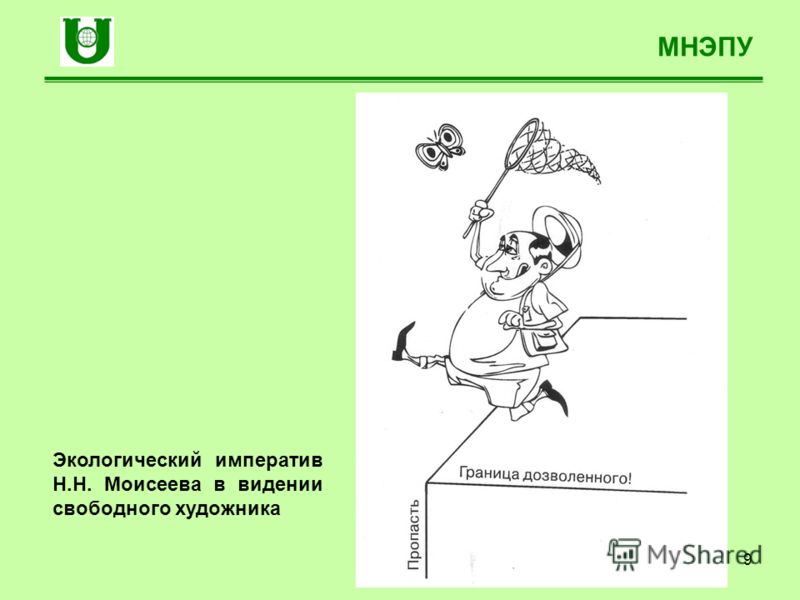 базовая модель
экологической культуры
личности
ИНВАРИАНТЫ
БАЗОВОЙ КУЛЬТУРЫ
ЛИЧНОСТИ
ИНВАРИАНТЫ
ЯДРА ЭКОЛОГИЧЕСКОЙ КУЛЬТУРЫ
ОБЩЕСТВА
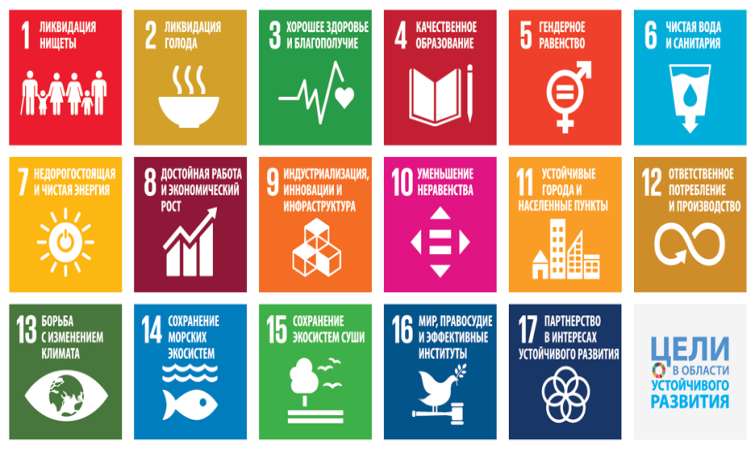 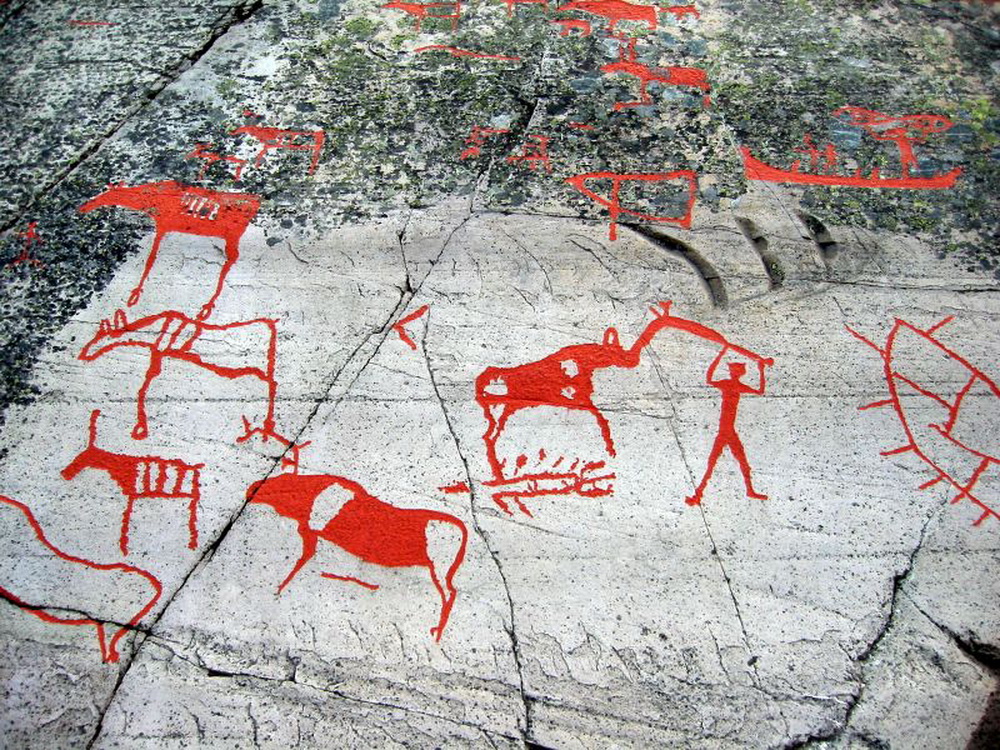 СЕМИОТИЧЕСКИЙ       АКСИОЛОГИЧЕСКИЙ   ТЕХНОЛОГИЧЕСКИЙ     ЛИЧНОСТНО -       РЕФЛЕКСИВНО –
                                                                                                                                         ТВОРЧЕСКИЙ           ОЦЕНОЧНЫЙ
                                                                                                                                     новые культурные     противоречия
                                                                                                                                           универсалии          эколог. сознания
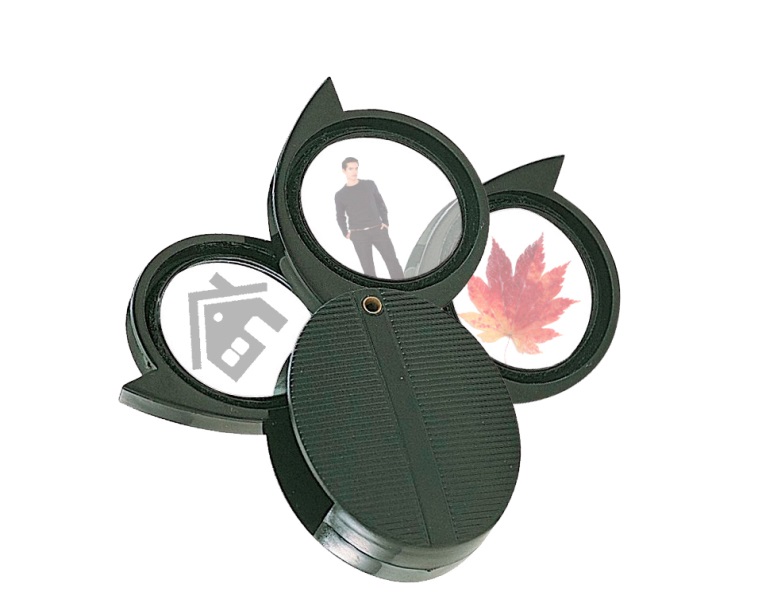 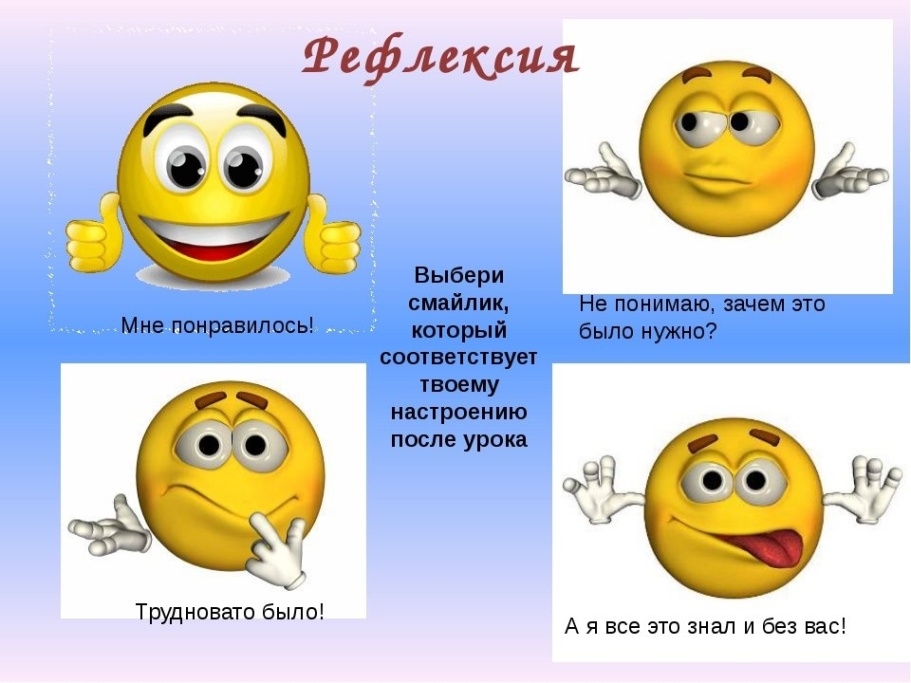 КУЛЬТУРОЛОГИЧЕСКИЕ КРИТЕРИИ ПЕДАГОГИЧЕСКИХ ПОКАЗАТЕЛЕЙ
ЭКОЛОГИЧЕСКОЙ КУЛЬТУРЫ
ИЗМЕНЕНИЕ ПОДХОДОВ К КОНСТРУИРОВАНИЮ педагогических показателей  экологической культуры личности – исходя из структуры ее базовой модели
Разработка базовой модели экологической культуры личности явилась результатом изучения особенностей экологической культуры общества, ее места в культуре общества, структуры ядра – через призму  базовой модели личности.
Выделенные инвариантные компоненты базовой модели экологической культуры личности  СОПОСТАВЛЕНЫ с педагогическими показателями  для их доработки
КРИТЕРИИ И ПОКАЗАТЕЛИ 
экологической культуры
Раньше:
ПО АНАЛОГИИ С ТРЕБОВАНИЯМИ К 
РЕЗУЛЬТАТАМ УЧЕБНЫХ ПРЕДМЕТОВ

Сейчас:
В СООТВЕТСТВИИ С ИНВАРИАНТАМИ БАЗОВОЙ МОДЕЛИ  
ЭКОЛОГИЧЕСКОЙ КУЛЬТУРЫ ЛИЧНОСТИ
ПЕДАГОГИЧЕСКИЕ ПОКАЗАТЕЛИ
ЭКОЛОГИЧЕСКОЙ КУЛЬТУРЫ
КОМПОНЕНТЫ БАЗОВОЙ
МОДЕЛИ ЭКОЛОГИЧЕСКОЙ
КУЛЬТУРЫ ЛИЧНОСТИ
Аксиологический


Технологический


Личностно-творческий 


Семиотический


Рефлексивно-оценочный
Экологическая грамотность

Экологическое мышление

Эколого-сообразное поведение

Экологически ответственное мировоззрение

Эколого-культурная грамотность

Внутренняя нравственно- экологическая позиция личности

Экологическая образованность
*
*
*
СОВРЕМЕННЫЕ ПОКАЗАТЕЛИ  ЭКОЛОГИЧЕСКОЙ КУЛЬТУРЫ:

 эмпиричны,
 отражают предметные (в основном естественнонаучные) результаты,
 не доказана их прямая связь с экологической культурой

ПОТРЕБОВАЛСЯ  ПЕРЕСМОТР СУЩЕСТВУЮЩЕГО ПОДХОДА К 
КОНСТРУИРОВАНИЮ ПОКАЗАТЕЛЕЙ ЭКОЛОГИЧЕСКОЙ КУЛЬТУРЫ
для
- отражения инвариантных, базовых компонентов экологической
культуры  личности, изоморфных ядру экологической культуры
общества.
перевод  мониторинга экологического образования с эмпирической на научно обоснованную почву.
ВАРИАНТЫ ОБЩЕПРЕДМЕТНОЙ ЭКОЛОГИЗАЦИИ
(каждый из них реализует все компоненты базовой модели культуры)
Технологическая модель делает упор на освоении принципов эколого-сообразной деятельности на основе знания экологического императива и ценностного отношения к нему путем опредмечивания «зеленых аксиом» на разных учебных предметах (Е.Н. Дзятковская, В.В. Пустовалова). 

Ситуационная модель общепредметной экологизации предусматривает разработку системы модельных образовательных ситуаций для использования на разных предметах в целях формирования внутренней нравственно-экологической позиции личности (И.М. Осмоловская). 


Мотивационно-установочная модель реализуется через ежегодный методический комплекс, состоящий из вводного занятия в начале каждого учебного года, книжки-малышки и демонстрационного материала, включающих ключевые термины, ценности-знания, ценности-умения, ценности-отношения обучающихся, для творческого использования обучающимися в учебной, учебно-исследовательской, учебно-проектной, практической деятельности обучающихся в течение учебного года (Е.Н. Дзятковская).
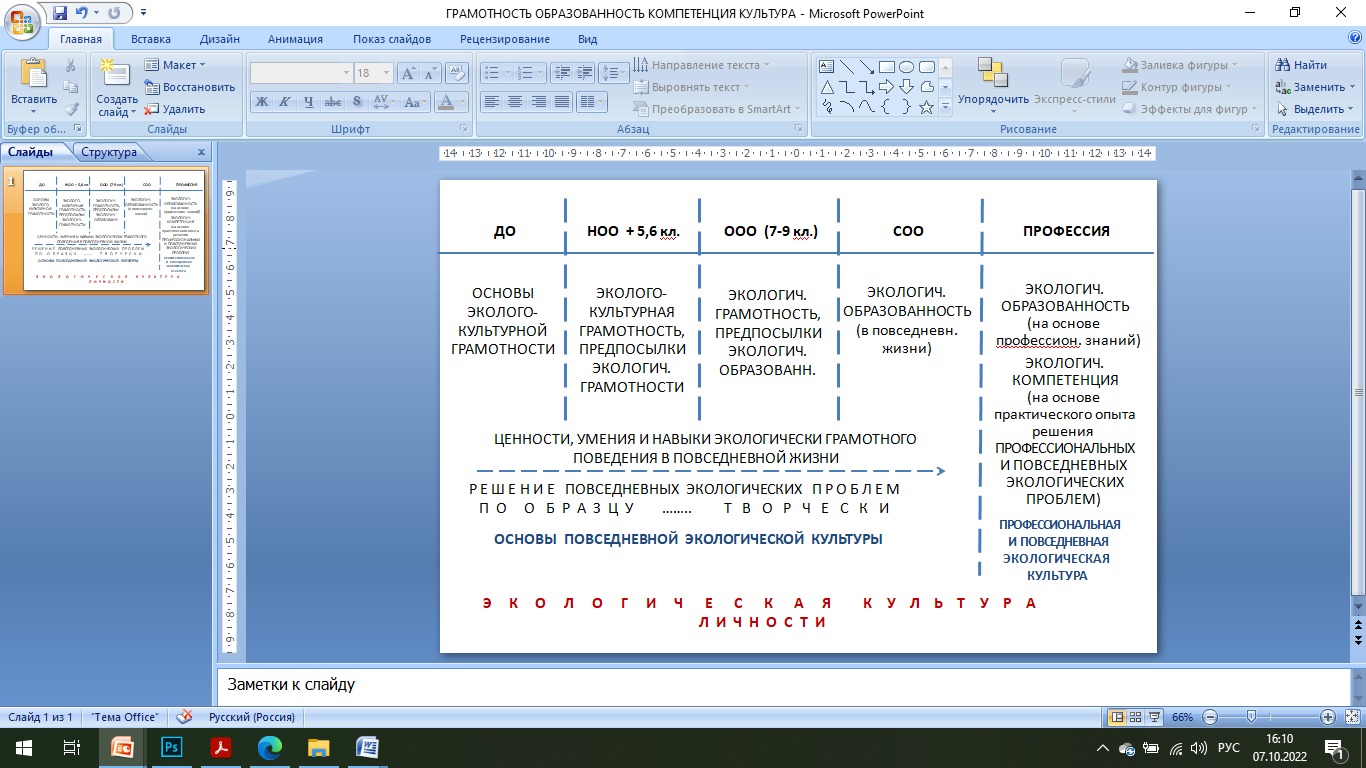 ДОУ
эколого-культурная грамотность – 

Язык. ПРИРОДА: Царица-Природа (на свете нет ничего красивей и мудрее ее,  она дает жизнь, правит, направляет,   устанавливает законы на Земле – Табу, которые нельзя нарушать даже в сказках; с ней нельзя договориться, можно только учиться у нее и следовать ее заповедям; Царица-Природа – это Елена Прекрасная, Василиса-Премудрая, Жар-Птица – леса, болота, реки и озера ее охраняют сказочные духи (леший, водяной, Баба-Яга) и мы с вами, если мы научились следовать ее заповедям. ЭКОМИР – это наш общий с природой мир.  
Три заповеди Царицы-природы:  
ЭКОНОМИТЬ СИЛЫ (РЕСУРСЫ) ПРИРОДЫ (повторно использовать то, что сделано из природы - раздельный сбор мусора, экономить воду,  
доедать еду (как раньше относились к хлебу…), выпускать мальков…
НЕ НАНОСИТЬ  РАНЫ ПРИРОДЕ (почва – не вытаптывать НОВЫЕ тропинки, беречь от  пожаров, не выбрасывать в природу то, что для нее чужое (после отдыха)
НЕ НАРУШАТЬ ЖИЗНЬ ДИКОЙ ПРИРОДЫ. ЭТИМ МЫ ПРИЧИНЯЕМ ЕЙ СТРАДАНИЯ (шум, колотун при сборе шишек, подвреждение растений при сборе ягод, букеты дикоросов…
Природа-помощница (хлебные, картофельные поля, домашний скот, собаки-охранники, поводыри, вьючные животные…, парки, клумбы…). 
Это та природа, которую изменил человек, чтобы питаться, одеваться,  отдыхать
... Эта природа не может жить самостоятельно. Поэтому за ней нужно ухаживать, поить, кормить, защищать .

Связь здоровья царицы - природы и здоровья человека.

ОБЕРЕГИ ЗДОРОВЬЯ ЧЕЛОВЕКА
- МУДРОСТЬ ПРЕДКОВ  (наше культурное наследие) традиции, обычаи, 
фольклор, литература, изобразительное искусство…  Культурное наследие
- МУДРОСТЬ ПРИРОДЫ (чистый воздух, чистая вода, …). Природное наследие
- МУДРОСТЬ ЧЕЛОВЕКА (умные вещи – экологичные, не вредные, 
экономность, умение любоваться природой, не нарушая ее красоту…). 

Ценности. Кто главный на Земле? 

Технологии.  Приводить примеры Царицы-Природы и Природы-помощницы. Называть обереги Царицы-Природы, правила отношений с Природой-помощницей и Царицей-Природой.
НАЧАЛЬНАЯ ШКОЛА
 
эколого-культурная грамотность

Язык  как  КУЛЬТУРНОЕ НАСЛЕДИЕ. Природное и культурное наследие, их связь. Экомир. Красная книга русского языка. Метафоры. Ассоциации. Тайны крылатых слов. Вестники предков (о происхождении слов). Культурное наследие России, региона, малой Родины, моей семьи.  Культура экомира. Заповеди предков о Табу природы. Разнообразие культуры  народов России – оберег нашего  общего Экомира. 
Ценности: культурного наследия в наши дни, экологическая зоркость. Общая среда, общая судьба, общая ответственность.
Технология: умение в традициях, фольклоре народов России, в культурном наследии литературном, изобразительном, музыкальном, киноискусстве находить, понимать и истолковывать значение зеленых аксиом. 
Личное творчество: азбука экологического культурного наследия, Моя Красная книга русского языка, символы, ….. Строим Экомир, создаем его кодекс (язык, образы, крылатые фразы, отражающие смыслы: ЛЮБИТЬ РОДИНУ,  ОБЕРЕГАТЬ ЯЗЫК, УЧИТЬСЯ У КУЛЬТУРЫ ЛЮБИТЬ, СОЧУВСТВОВАТЬ, ДОГОВАРИВАТЬСЯ, ВМЕСТЕ СТРОИТЬ ЭКОМИР … 
Выбор и самооценка: примеры ценностного выбора: хочу-надо, Мои желания – Табу природы.
Какие представления следует преодолевать?

Человек – хозяин на Земле. 
Природа – как товар, как ресурс.
Противопоставление Человека (части Природы) и Природы.  
Природа И человек … 
природа обижается, угрожает и мстит, просит помощи …. 
природа погибает …. 
Необходимо дружить с природой, сотрудничать... 
Природу надо беречь, потому что она нам дает … 


Реально противоречие:  Природа – Духовный мир человека,
его «человечность», ценности, смыслы жизни
ЧЕЛОВЕК И ПРИРОДА: образы врагов
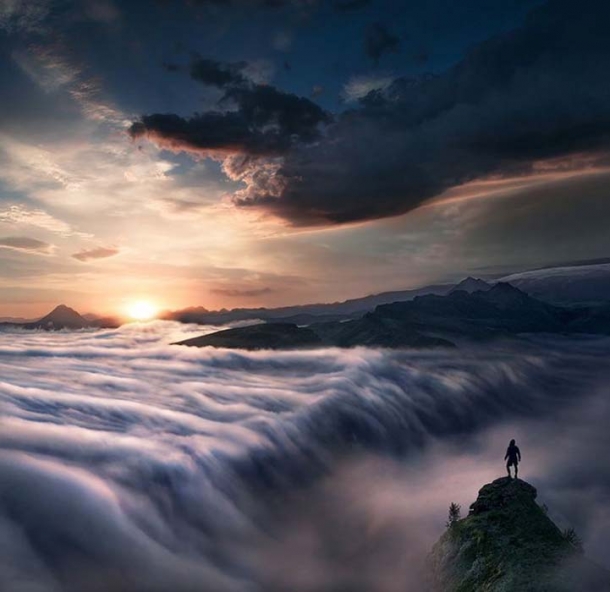 Идея противостояния 
человека природе, 
необходимости 
и оправданности ее 
покорять
ООО
эколого-культурная грамотность – 

Язык: роль межкультурных коммуникаций, сотрудничества для формирования нового уровня экологической культуры – для устойчивого развития; особенности языковой экологической культуры в своем окружении, в обществе; актуальные задачи ее развития, вызовы будущего; язык новых КУЛЬТУРНЫХ УНИВЕРСАЛИЙ; их связь особенностей с традициями народов России, общенациональными эколого-культурными ценностями, базовыми культурными концептами русского языка; полиэтнокультурный опыт решений экологических противоречий в фольклоре народов России, их культурном наследии; умение понимать и истолковывать язык метафор, иносказаний, ассоциаций, символов, знаков; перекодировать понятия - образы; понятий научных - житейских; осознанно применять архетипические культурные концепты; творчески разрабатывать образы, символы, метафоры для усиления убедительности и понимания создаваемого текста; выстраивать ценностные отношения на основе общенациональных эколого-культурных ценностей, самоопределяться в эколого-культурном пространстве; идентифицировать себя в культуре; вести просветительскую работу в своем окружении; рефлексировать личный опыт культуротворчества, языковой экологической культуры, используя разные источники (научные,  художественные, популярную литературу, кинопродукцию, личное общение и т.д.).
СОО
эколого-культурная образованность –
 
Система знаний об эколого-культурном наследии мира, страны, региона…., полиэтнокультурном опыте решений экологических противоречий в традициях, фольклоре народов России, в ее культурном наследии; архетипических культурных концептах средо-сберегающего поведения в культурах народов России. Представления о России как экологический и нравственный донор мира.
Ценность эколого-культурного наследия в иерархической системе ценности выпускника; культуры речи как обязательной составляющей экологической культуры личности в окружающей социо-природной среде. 
Умения творчески применять изобразительные и воспитательные возможности русского языка в экологическом просвещении. самоопределяться в эколого-культурном пространстве; идентифицировать себя в культуре и культуру в себе; вести просветительскую работу в своем окружении; 
рефлексировать личный эколого-культурный опыт.
Спасибо за внимание!
ТЕОРЕТИЧЕСКИЕ ОСНОВАНИЯ НОВОЙ КОНЦЕПЦИИ
современная научная картина мира на основе глобального эволюционизма, 
общенаучная экологическая методология, 
экологический детерминизм этики
«Экологическая арифметика» и 
«Этика планетарного масштаба» 
(академик Н.Н. Моисеев)
= ОБЩЕКУЛЬТУРНОЕ ЯДРО содержания экологического образования
ПОКАЗАТЕЛИ формирования экологической культуры
экологическая грамотность – 

знание опорных терминов и понятий экологии, основных экологических закономерностей, включая взаимосвязи социальных, экономических и природных явлений (экологический императив), знание и умение применять принципы поведения в интересах экологически устойчивого развития общества («зеленые аксиомы»); переносить и применять экологические знания и умения из академической в жизненные ситуации (потребления, созидания, организации образа жизни) на основе ценности  гармонизации природы, людей, мира вещей; проявлять субъектную позицию и  рефлексировать личный опыт освоения новых социальных ролей и способов деятельности в интересах устойчивого развития; решения противоречие «я – среда» (деятельность человека – ее последствия для качества окружающей природной среды).
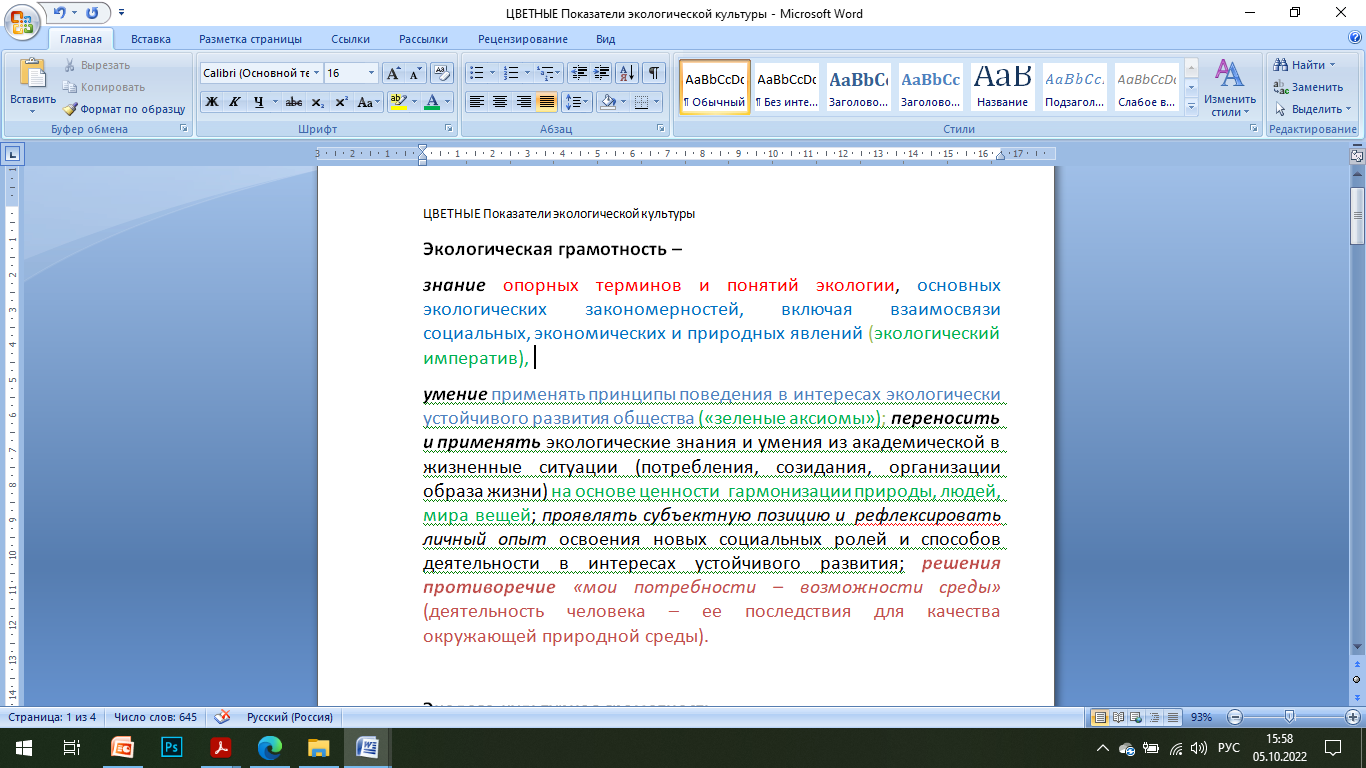 эколого-культурная грамотность – 
знание важности межкультурных коммуникаций, сотрудничества для формирования нового уровня экологической культуры – для устойчивого развития; особенностей состояния экологической культуры в своем окружении, в обществе; актуальных задач ее развития, вызовов будущего; знание особенностей и исторических этапов экологической культуры, экологических традиций народов России, общенациональных эколого-культурных ценностей, архетипов средосберегающего поведения, полиэтнокультурного опыта решений экологических противоречий в традициях, фольклоре народов России, в культурном наследии литературном, изобразительном, музыкальном, киноискусстве; умение понимать и истолковывать язык метафор, иносказаний, ассоциаций, символов, знаков; перекодировать понятия - образы; понятий научных - житейских; умение осознанно применять архетипические культурные концепты; творчески разрабатывать образы, символы, метафоры для усиления убедительности и понимаемости создаваемого текста; выявлять значение и осмысливать имеющийся культурный опыт гармонизации общества и природы, в том числе культурного наследия народов России; выстраивать ценностные отношения на основе общенациональных эколого-культурных ценностей, самоопределяться в эколого-культурном пространстве; идентифицировать себя в культуре и культуру в себе; вести просветительскую работу в своем окружении; рефлексировать личный опыт культуротворчества, развитие своей экологической культуры, используя разные источники (научные,  художественные, популярную литературу, кинопродукцию, личное общение и т.д.); решения противоречия: «я в культуре – культура во мне»).
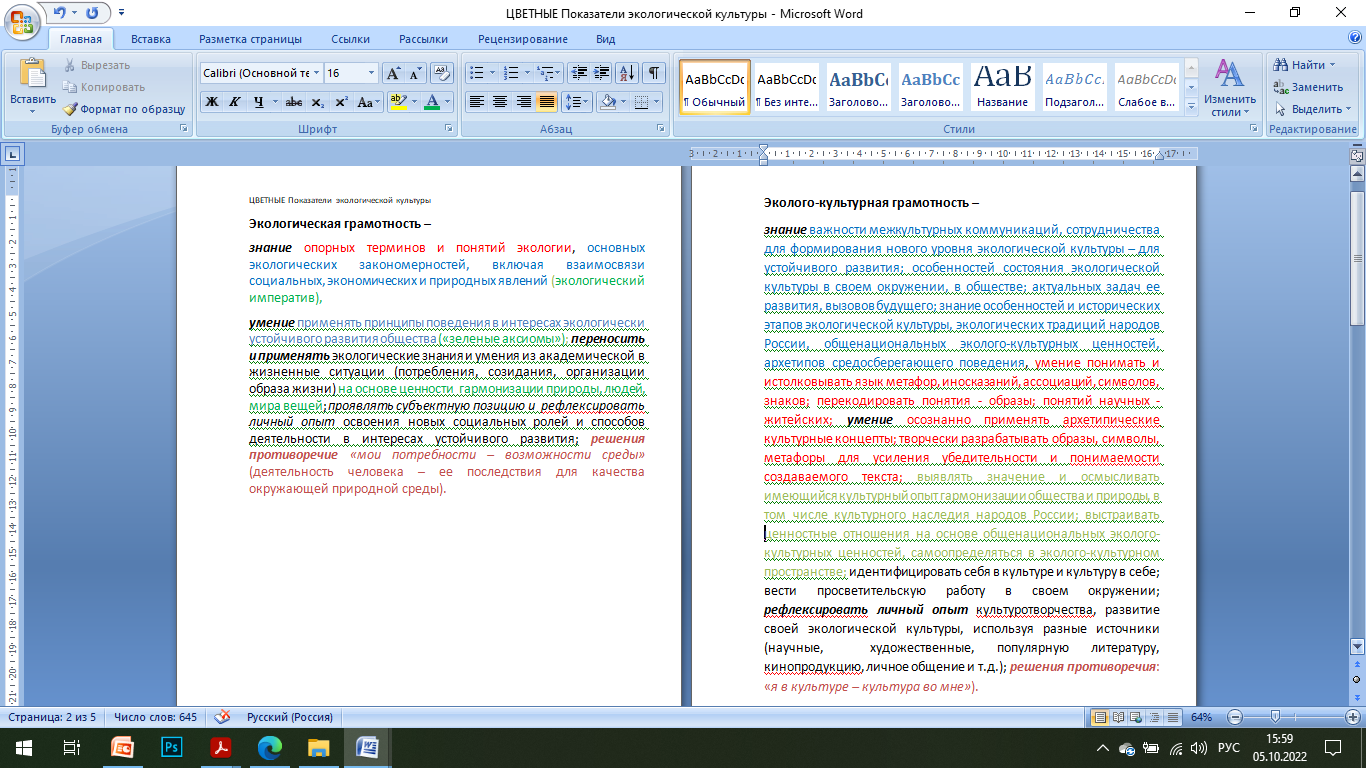 экологически сообразное поведение – 
знание основных экологических закономерностей взаимодействия «живое-среда», принципов и способов экологосообразного поведения в окружающей среде, ценностей сохранения ее экологического качества, экологического императива; умения составлять дорожную карту деятельности в окружающей среде с учетом меры воздействия на нее и наличия дефицитных ресурсов; организовывать и поддерживать биосферосовместимый образ жизни; контролировать свой «экологический след»; осваивать новые социальные роли и способы деятельности в интересах устойчивого развития; составлять просветительские тексты экологической направленности с использованием языка понятий и образов, и вести просветительскую работу; рефлексировать и оценивать свое поведение с точки зрения влияния на экологическое качество окружающей среды  локальном и глобальном уровнях, вносить в него изменения; решать в процессе деятельности противоречие: «свобода – ответственность (экологический императив), долг и самоограничение» на основе экоцентрических ценностей; проявлять экологическую озабоченность как  предпосылку готовности к действиям
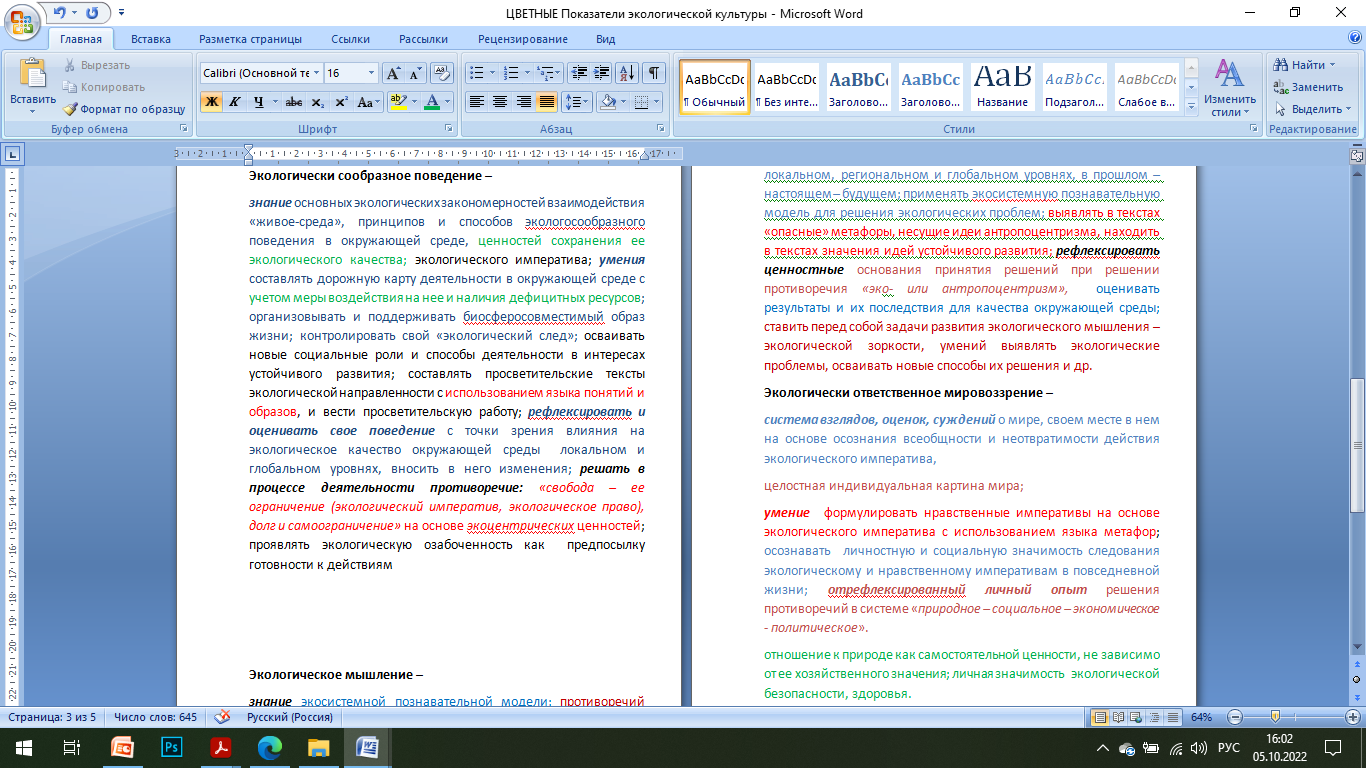 экологическое мышление – 

знание экосистемной познавательной модели; противоречий экологического сознания,  социокультурных ценностей общества потребления и общества устойчивого развития; умение выявлять связи природных, социальных и экономических процессов на локальном, региональном и глобальном уровнях, в прошлом – настоящем – будущем; применять экосистемную познавательную модель для решения экологических проблем; выявлять в текстах «опасные» метафоры, несущие идеи антропоцентризма, находить в текстах значения идей устойчивого развития; рефлексировать ценностные основания принятия решений при решении противоречия «эко- или антропоцентризм»,  оценивать  результаты и их последствия для качества окружающей среды; ставить перед собой задачи развития экологического мышления – экологической зоркости, умений выявлять экологические проблемы, осваивать новые способы их решения и др.
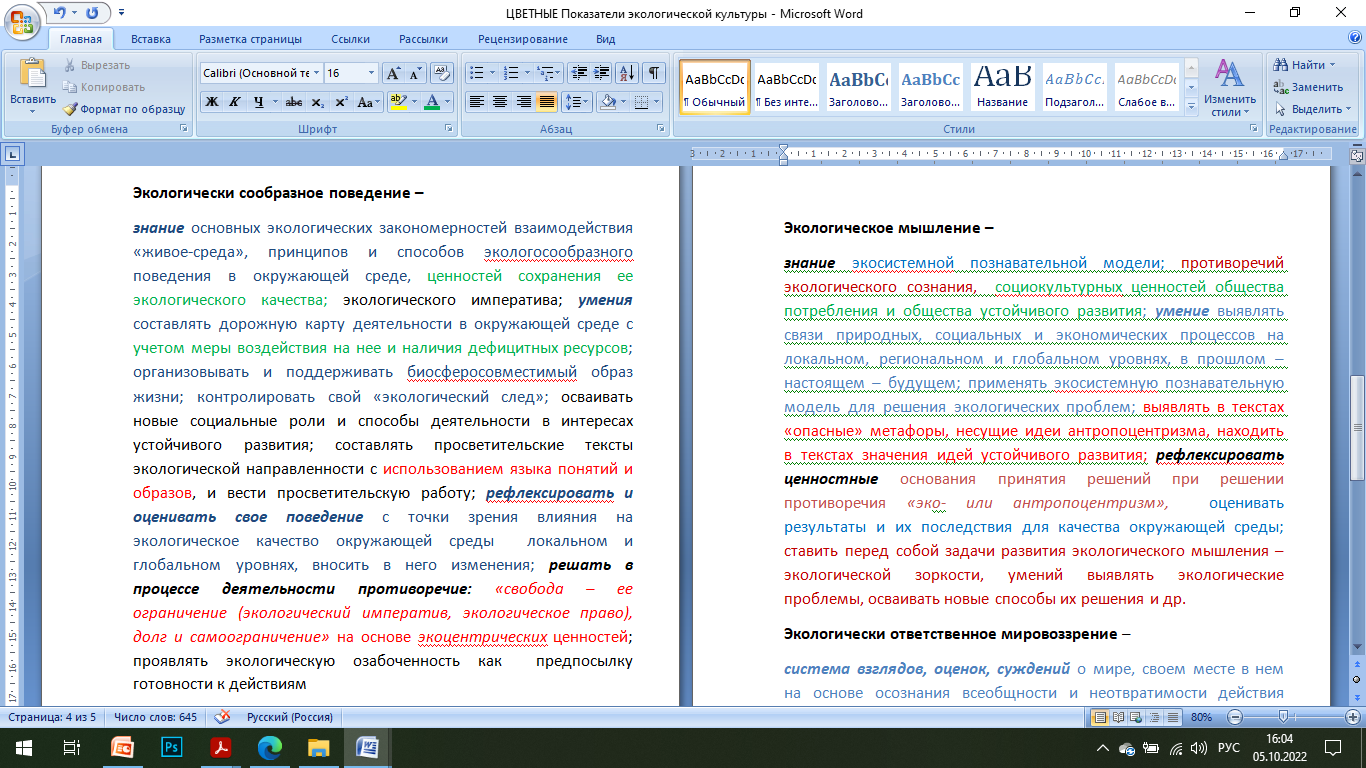 экологически ответственное мировоззрение –

система взглядов, оценок, суждений о мире, своем месте в нем на основе осознания всеобщности и неотвратимости действия экологического императива, 
целостная индивидуальная картина мира;
умение  формулировать нравственные императивы на основе экологического императива с использованием языка метафор; осознавать  личностную и социальную значимость следования экологическому и нравственному императивам в повседневной жизни; отрефлексированный личный опыт решения противоречий «я-биологическое – я-социальное», отношение к природе как самостоятельной ценности, не зависимо от ее хозяйственного значения; личная значимость  экологической безопасности, здоровья.
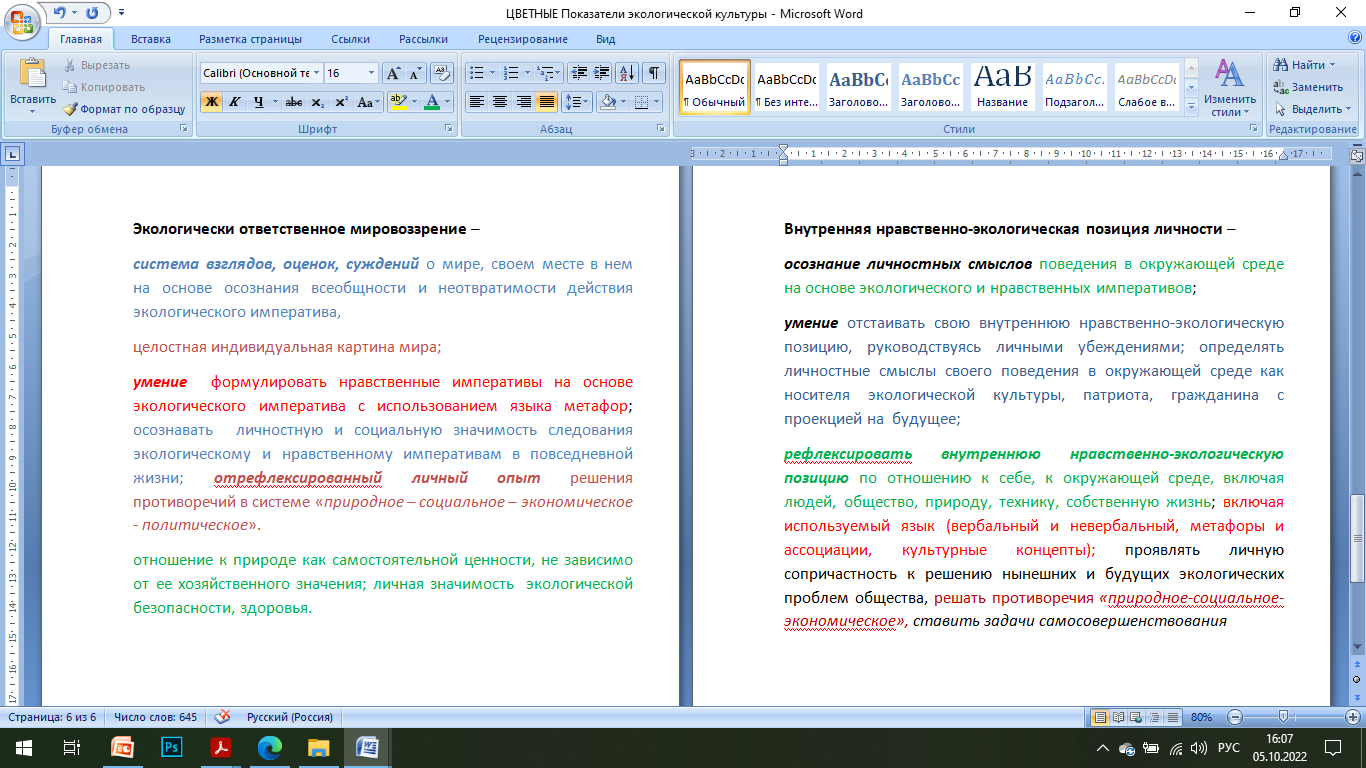 внутренняя нравственно-экологическая позиция личности – 

осознание личностных смыслов поведения в окружающей среде на основе экологического и нравственных императивов; 
умение отстаивать свою внутреннюю нравственно-экологическую позицию, руководствуясь личными убеждениями; определять личностные смыслы своего поведения в окружающей среде как носителя экологической культуры, патриота, гражданина с проекцией на  будущее; 
рефлексировать внутреннюю нравственно-экологическую позицию по отношению к себе, к окружающей среде, включая людей, общество, природу, технику, собственную жизнь; включая используемый язык (вербальный и невербальный, метафоры, символы, ассоциации, культурные концепты; проявлять личную сопричастность к решению нынешних и будущих экологических проблем общества, решать противоречия «природное-социальное-экономическое», ставить задачи самосовершенствования
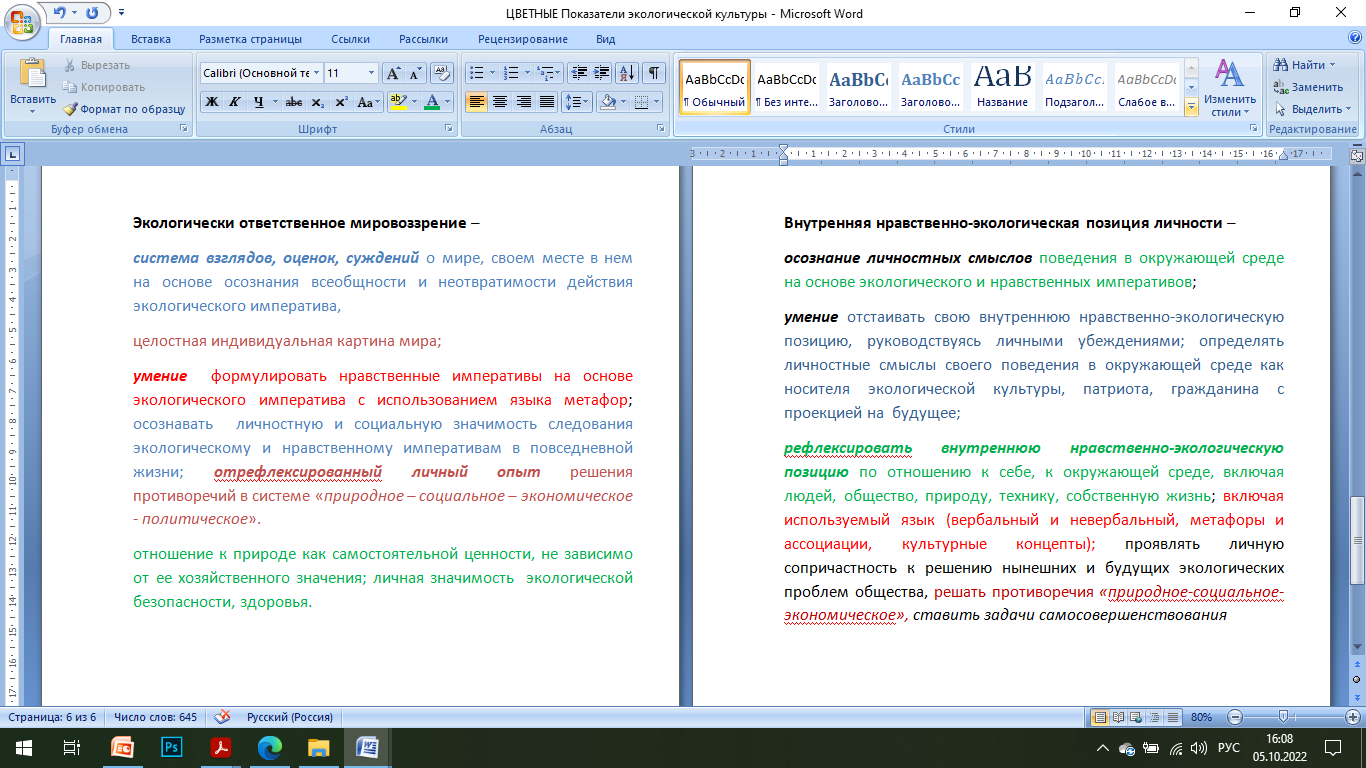 Однако, в отличие от традиционных обществ, в эпоху стремительных цивилизационных поворотов и формирования новых культурных универсалий образование – уже не просто процесс воспроизведения культурного опыта прошлого, но и его творческое развитие с учетом новых вызовов. Встает проблема преемственности культуры: новые культурные ориентиры с трудом внедряются в сознание масс, если не входят в резонанс с культурными кодами поведения, общенациональными ценностями народов страны, культурными традициями, укорененными в менталитете народа.
КРИТЕРИИ ЭКОЛОГИЧЕСКОЙ ОБРАЗОВАННОСТИ: 

системность экологических знаний 
(способность самостоятельно восстанавливать недостающие 
звенья в системе знаний с помощью логических рассуждений)

экосистемное мышление
(способность самостоятельно ориентироваться в новых 
экологических проблемах и решать их на основе понимания,
интерпретации и осмысления законов организации и динамики 
экосистем)

сложившаяся иерархическая система ценностей, внутренняя
нравственно-экологическая позиция личности, культурная идентичность,



экологически ответственное мировоззрение как система взглядов …, 
целостность картины мира, 

деятельностные средства личности как субъекта саморазвития, 
субъекта культуры (рефлексивно-оценочные и проектные умения)
В. Даль: образованность предполагает наличие золотого запаса нравственности, определяет свои духовные ценности и живет в соответствии с ними
Определение динамики 

семантического компонента – психолого-семантические методики, 
аксиологического компонента – проективные задания,
технологического компонента – процесс выполнения учебно-исследовательских заданий, учебных и учебно-социальных проектов,
личностно-творческого компонента – контент-анализ творческих работ учащихся,
рефлексивно-оценочного компонента – по результатам реализованных проектов.
Культурологический подход к образованию – это не только и не столько изучение культуры в рамках образовательного процесса (например, введение в учебные планы новых дисциплин социокультурного содержания), сколько гуманизации и гуманитаризации образования, видение человека через призму культуры, формирование человека культуры. Сущность этого подхода в признании приоритета культуры в образовании, воспитании и развитии человека и общества
Культурологический подход к образованию – это культурно-историческая парадигма, идущая на смену развивающему образованию [1]. Компетентностный подход, являясь приоритетным в индустриальном обществе, в обществе, ориентирующемся на устойчивое развитие, становится лишь одним из инструментов формирования новой культуры. 
Несмотря на то, что культурологические теории образования были разработаны несколько десятилетий назад, они еще плохо приживаются в массовом педагогическом сознании. Тем более ценными представляются результаты работы научной школы И.Д. Зверева – А.Н. Захлебного – Е.Н. Дзятковской по разработке теории и практики культурологического подхода на примере экологического образования в интересах устойчивого развития [3].  
Экологическое образование сегодня позиционируется мировым сообществом в качестве платформы формирования экологической культуры для устойчивого развития – биосферосовместимого образа жизни, умений неразрушительного природопользования, обеспечения жизнеспособности человека в условиях общества рисков.
Экологические составляющие учебных предметов как правило подчиняются целям «своих» предметов и практически не скоординированы друг с другом. Критична не только несистемность экологических знаний, но и эклектика предлагаемых  школьнику нравственных установок. Они представляют собой мало отрефлексированную педагогами противоречивую смесь антропоцентрических ценностей («человек — хозяин природы») и  экоцентрических (природа – мера всех вещей), мало понятных даже учителям декларативных норм экологической этики («ценность всех форм жизни на Земле»). Неизбежный при этом конфликт ценностей рождает у детей (молодежи) внутриличностные когнитивные и нравственные диссонансы [2].
Для реализации интегрирующей, ценностно-мировоззренческой, культурологической функции содержание экологического образования должно быть не в статусе «сумма предметных составляющих», а в статусе «аспектного» (транспредметного) содержания. Аспектное содержание – это образовательный вектор, который идет не из предмета, а извне, из философских концепций, особенностей понимания обществом гуманизма, своего будущего и т.д.
В допредметном содержании образования отражаются идеи философского характера (о материальности мира, формах движения материи, детерминизме, законах сохранения…); методологические идеи (специфика познания взаимодействий природы, общества и экономики…); фундаментальные научные идеи (идеи универсального эволюционизма, экологического императива, устойчивого развития…); перечень ценностей (биосфера, жизнь, человек, здоровье, моральные ценности…). Далее, по идее авторов культурологической теории содержания, допредметное содержание должно конкретизироваться на уровне концепций учебных предметов, затем – на уровне учебного материала, то есть, конкретного учебного содержания. Однако, как показали наши исследования, между допредметным и предметно-концептуальным уровнем содержания должен быть введен еще один уровень – уровень аксиоматизации допредметного содержания с помощью когнитивных метафор и использования инструментов семиотики – языка, символов, знаков, которые понятны на языках всех учебных предметов и используются ими. Только в этом случае встраивание аспектного содержания в предметное будет идти не путем добавления в него нового материала, а путем придания имеющемуся материалу новых значений и смыслов.
Была разработана методическая система проектиро
«Зеленая аксиома», сформулированная в распредмеченном виде, на языке, понятном для всех учебных предметов, содержит в себе ключ для  «опредмечивания» в содержании учебных предметов значений устойчивого развития, выступает инструментом выявления в содержании любых учебных предметом скрытых значений экологического императива и осознанной формулировки обучающимися нравственных императивов как личного руководства к действиям. 
Разрабатывая «зеленые аксиомы», важно было «спустить» научные идеи на уровень житейских понятий, образов, метафор, символов. То есть, необходимо было связать научно обоснованные идеи устойчивого развития с архетипическими базовыми культурными концептами, отражающими культурные коды поведения человека в окружающей его среде, создать на их основе новые образы, символы, метафоры, отражающие ценности устойчивого развития и вытесняющие те, которые породило общество потребления и которые подсознательно могут тормозить принятие человеком ценностей устойчивого развития.
Архетипы взаимодействия человека с окружающей его средой – спрессованный результат предшествующего опыта поколений, коллективные идеи, образы, представления, базирующиеся на мифологемах и содержащие сакральные смыслы, в том числе, Природы. Это коллективное бессознательное, духовное наследие человечества, его общая душа, которая является фундаментом формирования индивидуальной психики и поведения. Архетипы выступают мощным источником обеспечения связи формируемых ценностно-смысловых установок и поведенческих образцов гармонизации человека и природы [3].  
Будучи коллективной культурной памятью, архетипы отражаются в языке, ценностях, верованиях народа и его культурных традициях. Большую педагогическую ценность для образования представляют культурные традиции, выражающие связанность развития космоса, земли, биосферы и человека, меру в хозяйственной деятельности человека, несущие в себе смыслы универсального (глобального) эволюционизма и современной научной картины мира.
Конструирование показателей экологической культуры впервые становится не умозрительным, а научно обоснованным процессом.
Впервые экологическая культура обучающегося стала рассматриваться не как результат суммирования предметных результатов общего образования (которые порой даже трудно сопоставимы не только с точки зрения экологического знания, но и с точки зрения ценностно-мировоззренческих оснований), а как ДЕКОМПОЗИЦИЯ КОНЕЧНОГО РЕЗУЛЬТАТА отражение структуры конечного результата – экологической культуры, как результат формирования ее инвариантных компонентов.
Разработаны этапы преемственности и непрерывности формирования базовых основ (инвариантов) экологической культуры обучающихся по уровням общего образования.
модернизация системы подготовки и дополнительного профессионального образования педагогических работников и специалистов в области общего экологического образования, обеспечивающей обновление системы экологического образования и условий формирования экологической культуры обучающихся.
Предусмотренный Конституцией РФ (ст.114), ключевой практико-ориентированный  результат экологического образования –  экологическая культура обучающихся – 

может быть достигнут при условии УПРАВЛЕНЧЕСКИХ ДЕЙСТВИЙ ПО СИСТЕМНОМУ включению планируемых результатов, механизмов, показателей во  все обязательные федеральные документы/требования  общего образования
Методические рекомендации для руководителей 
общеобразовательных организаций
по реализации концепции

Методические материалы для руководителей 
органами управления образованием 
по реализации концепции
ТБИЛИСИ, 1977
связывать экологические отношения, знания, умения решения проблем и разъяснение ценностей с каждым возрастом, но с особым акцентом на связи с собственным сообществом учащегося в раннем возрасте;

помочь учащимся обнаруживать симптомы и реальные причины экологических проблем;

подчеркивать сложность экологических проблем и, следовательно, необходимость развития критического мышления и навыков решения проблем;

использовать разнообразную учебную среду и широкий спектр образовательных подходов к преподаванию, изучению и освоению окружающей среды с уделением должного внимания практической деятельности и непосредственному опыту.